Valószínűség-számítási fogalmak
Valószínűségi változók
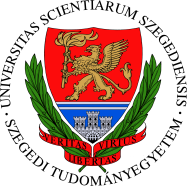 A gépi tanulásban nagy adattáblázatokkal fogunk dolgozni, pl.:




A mérési adatokat (beteg neve, fever, cough,…) jellemzőnek hívjuk 
Különböző esetekben (itt: páciensek esetén) más-más értéket vesznek fel
Matematikailag valószínűségi változóként tudjuk őket kezelni
A valószínűségi változó olyan változó, amelynek értéke valamilyen véletlenszerű(n ek tűnő) jelenségtől függ
Diszkrét val. változó: véges számú különböző értéke lehet
Folytonos val. változó: végtelen sok lehetséges értéke van
Események valószínűsége
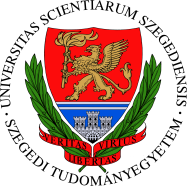 Események valószínűsége
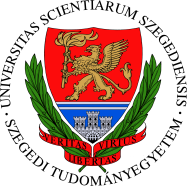 Példa #1: fedobunk egy érmét 10-szer, 6 fej és 4 írás jön ki
Ekkor a becslésünk P(érme=fej)   = 6/10 = 0.6
Ekkor a becslésünk P(érme=írás) = 4/10 = 0.4
Könnyű belátni, hogy diszkrét  változó esetén az egyes kimenetek való-színűsége mindig 0 és 1 közé esik, és az összes kimenet valószínűségének összege 1

Példa #2: kockadobás 100-szor  a kapott értékekből hisztogramot készítünk
6 lehetséges érték – 6 oszlop
Az oszlopokban kapott esetszámokat 100-zal elosztva megkapjuk a valószínűségek becsléseit
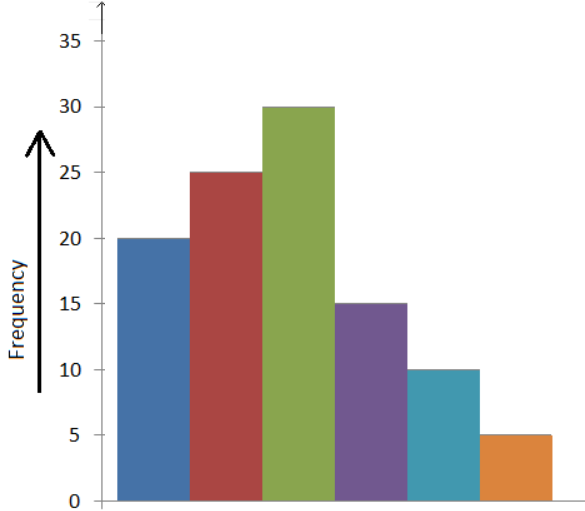 Folytonos valószínűségi változók
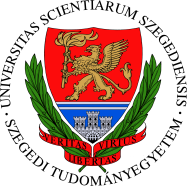 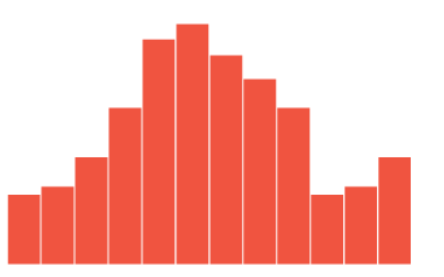 Sok lehetséges érték  sok oszlop a hisztogramban

Minél több lehetséges érték van, annál több adat kell a pontos becsléshez (különben a legtöbb oszlopban 0-t vagy nagyon kicsi értékeket kapunk)
Folytonos valószínűségi változó: végtelen sok lehetséges értéke van
A hisztogram-készítés (esetek leszámolása) már nem működik (esetleg az adott pont helyett egy kis környezetét tudjuk nézni)
Ilyenkor feltesszük, hogy az esetek eloszlása valamilyen egyszerű folytonos görbével közelíthető(ld. lila görbe az ábrán)
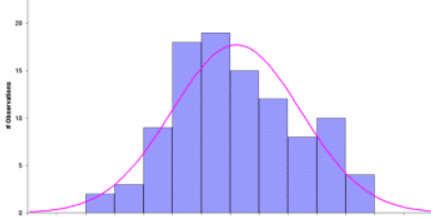 Folytonos valószínűségi változók
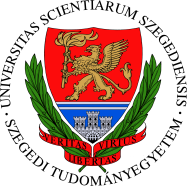 A két legismertebb folytonos eloszlás:

Gauss (vagy normál) eloszlás:

Egyenletes eloszlás:

A diszkrét eloszláshoz képest van pár furcsa tulajdonságuk:
A görbe alatti területnek itt is 1-nek kell lenni (szumma helyett integrálással)
De az egyes konkrét értékek felvételének valószínűsége P(x=…) nulla!
Ezért fenti görbék nem a valószínűséget, hanem a sűrűségfüggvényt mutatják
Az eltérés hangsúlyozására P(x) helyett gyakran p(x)-et írnak(a diáimon ez nem mindig teljesül…)
A görbék paramétereinek becslése adatokból nem triviális 
Az egyik óra erről fog szólni
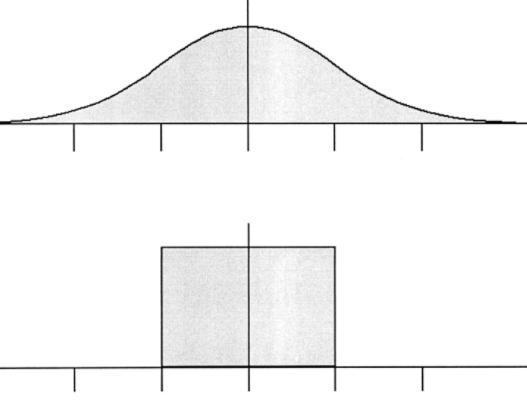 Várható érték
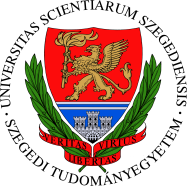 Függvény várható értéke
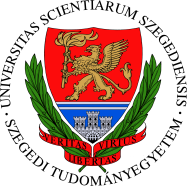 Többváltozós eloszlás
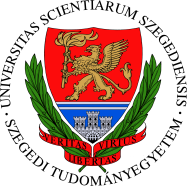 Általában egyidejűleg több változót mérünk, nem csak egyet
Kockadobálós példa: egyszerre két kockával dobunk
A két értéke együttes valószínűsége P(k1=x, k2=y)
A lehetséges értékek eloszlása egy többváltozós eloszlással írható le




Események együttes valószínűsége számolható így, ha a két esemény független: P(cough=dry, fever=high) = P(cough=dry) ∙ P(fever=high) 
Ezért nagyon gyakran fel fogjuk tenni, hogy két változó független, mert ekkor használhatjuk a fenti formulát
Sajnos gyakran akkor is így teszünk, mikor a valóságban tudjuk, hogy nem függetlenek…
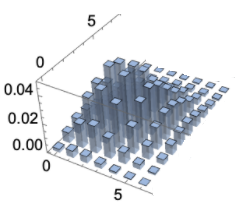 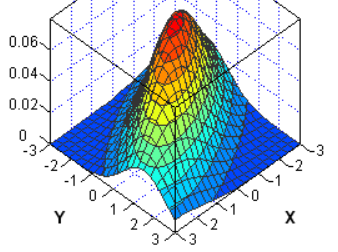 Feltételes valószínűség
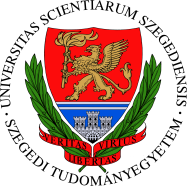 Bayes tétele
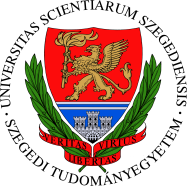